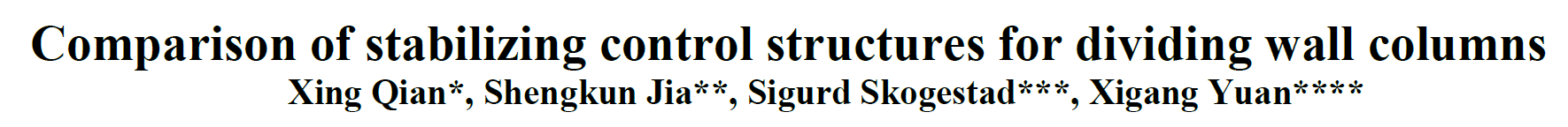 DYCOPS conference
Trondheim, June 2016
Ethanol (A) – propanol (B) – butanol (C)
99% A
Prefractionator: 15 stages
Main column: 53 stages

Feed: Equimolar
99% B  (0.6% A, 0.4% C)
99% C
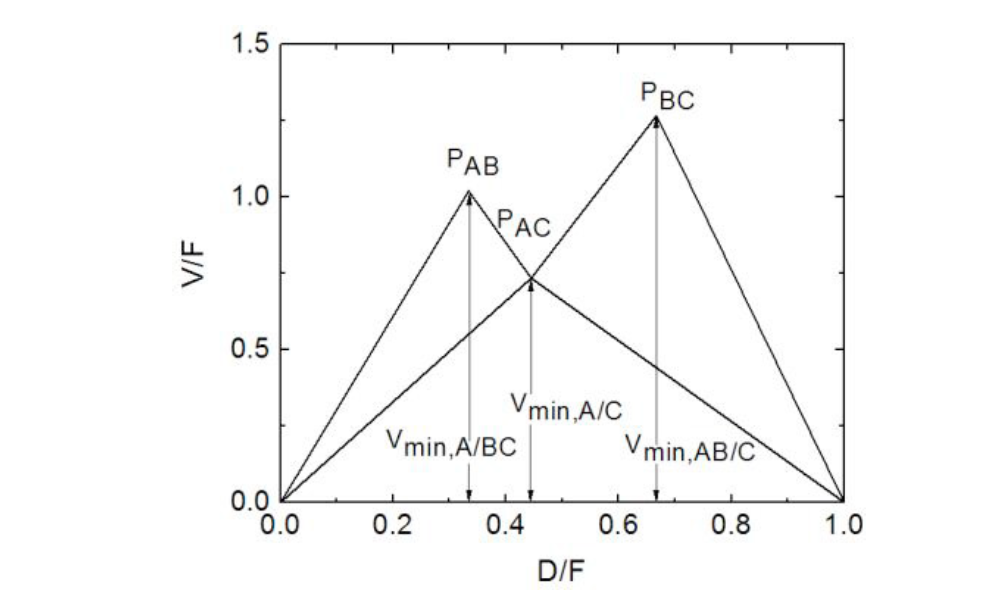 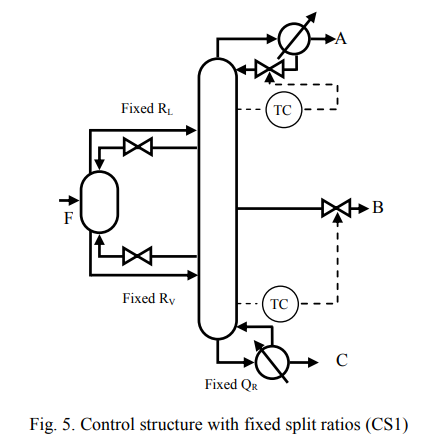 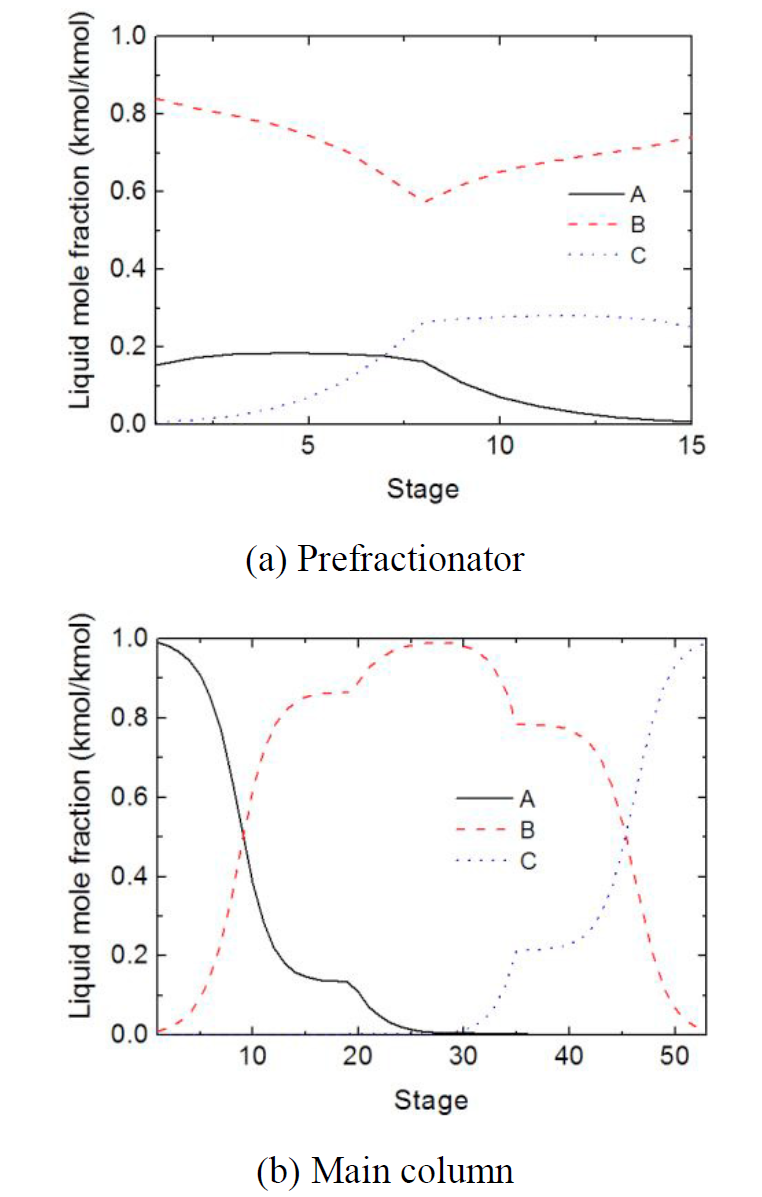 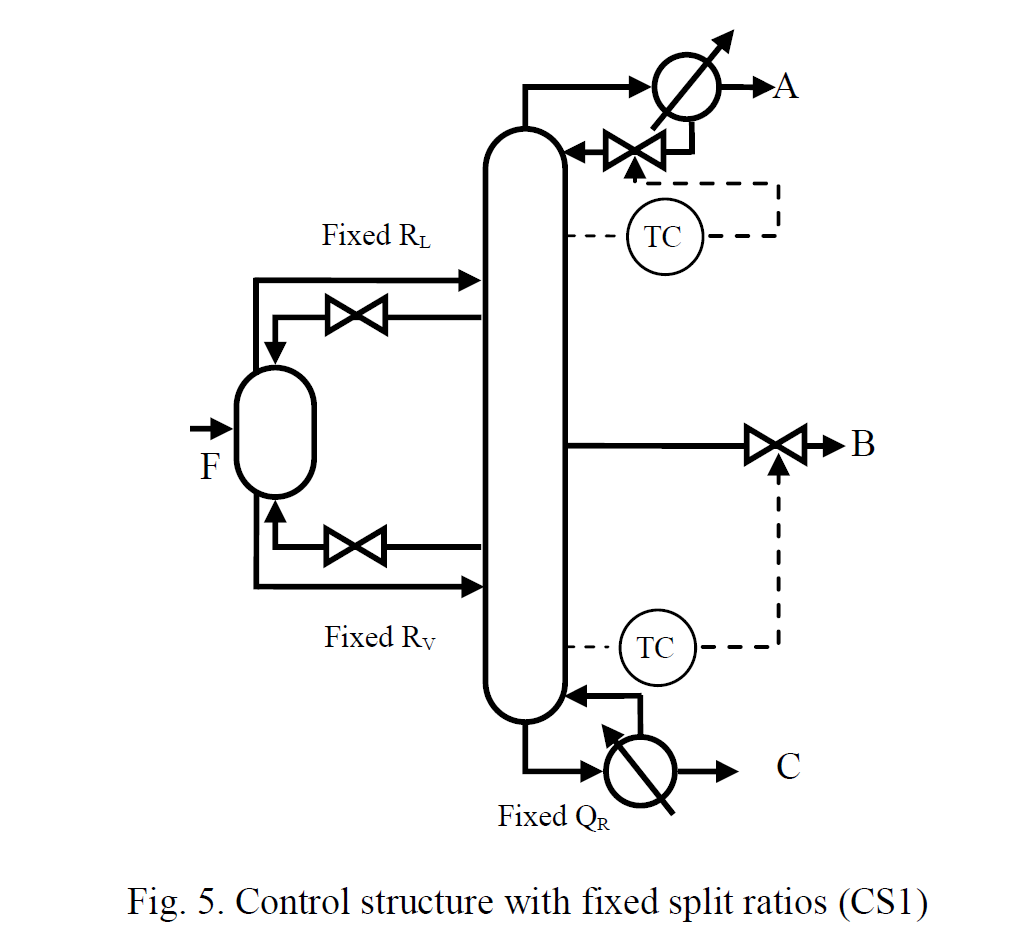 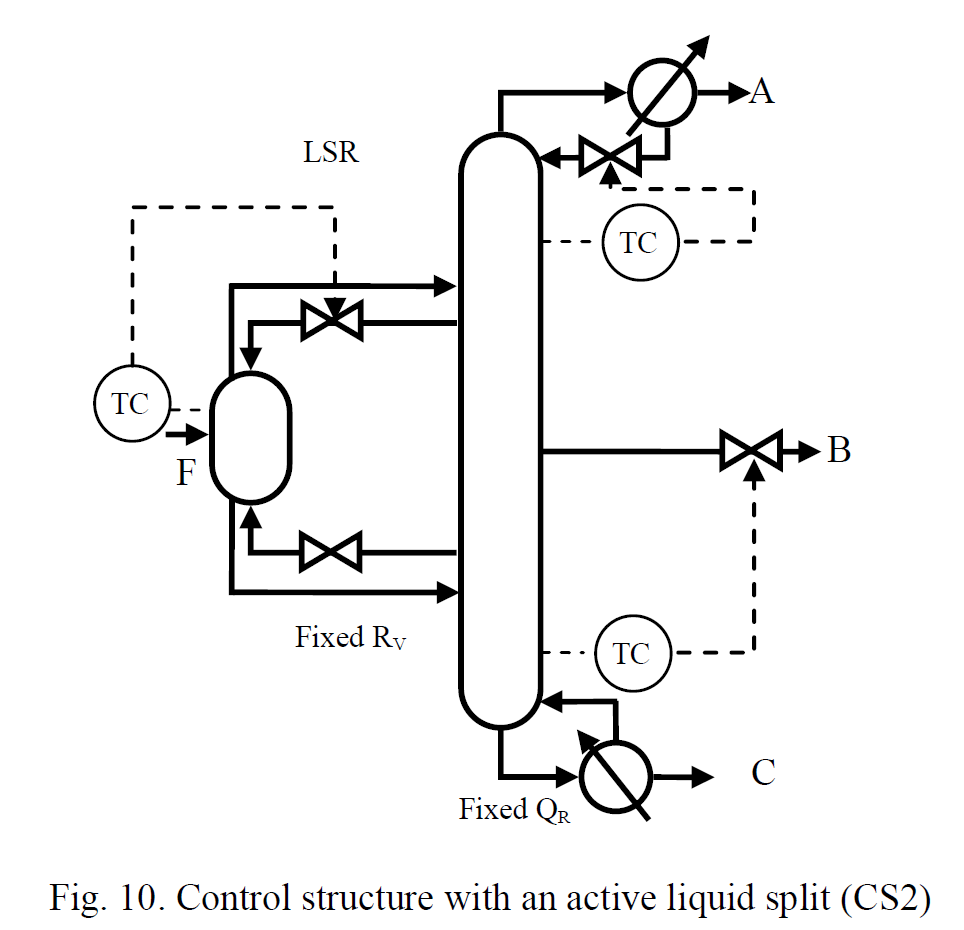 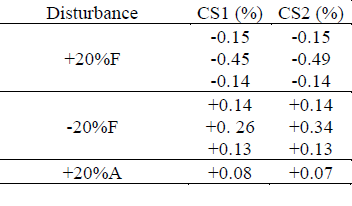 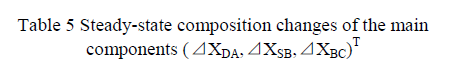 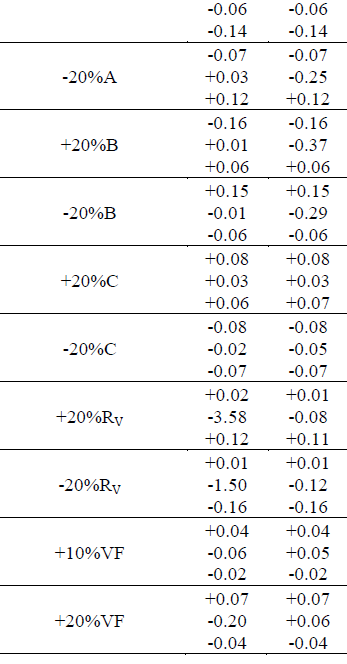 Conclusion: 
Most disturbances are handled well both with CS1 and CS2
Except: CS1 is not acceptable for disturbances in RV because of unpure side stream
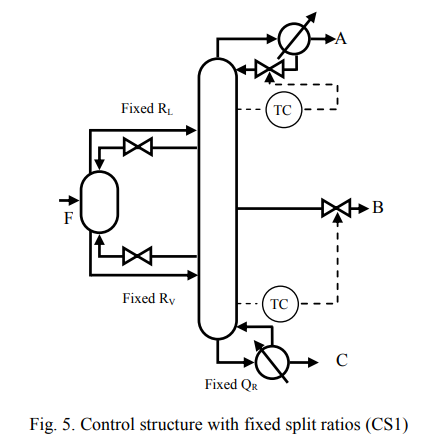 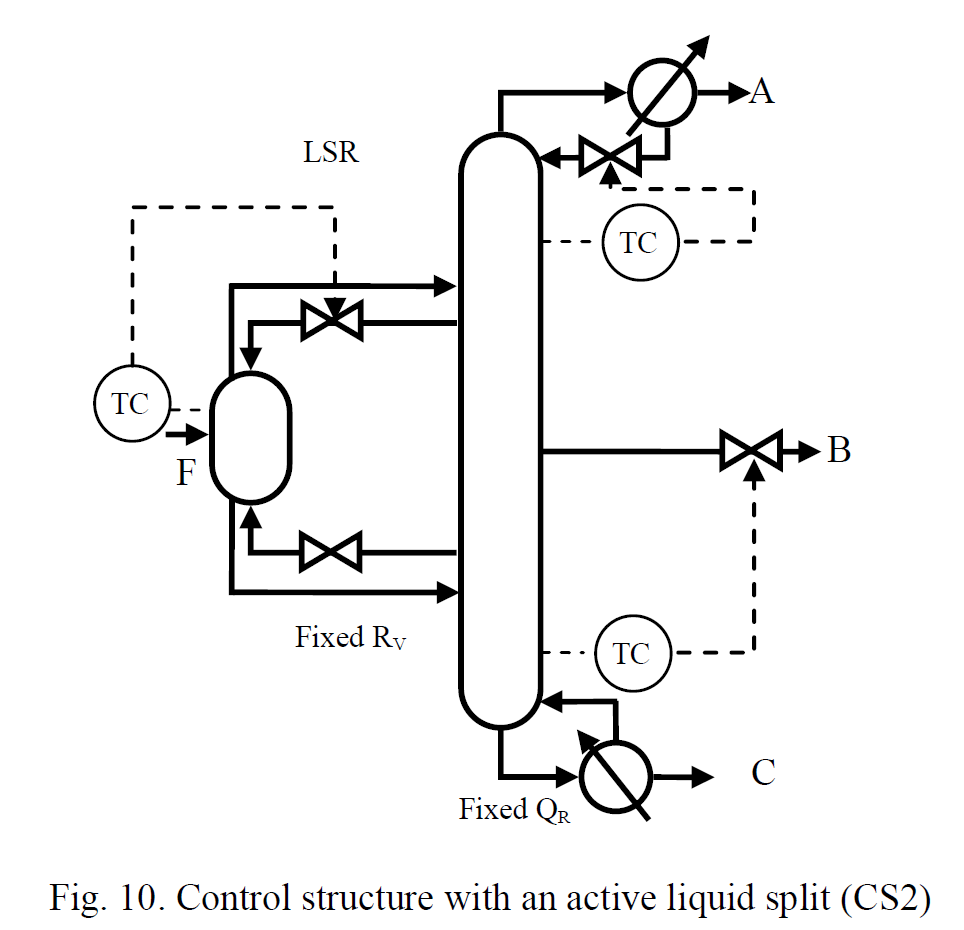 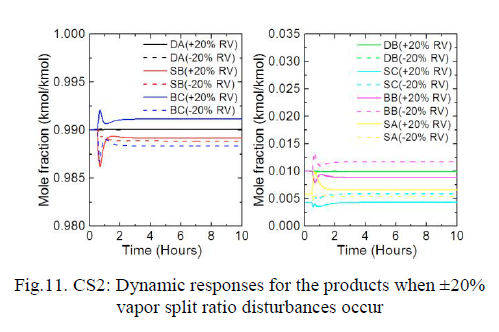 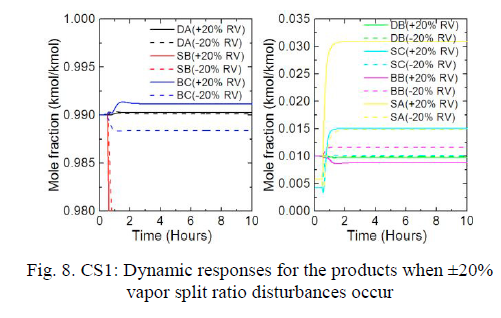 Conclusion
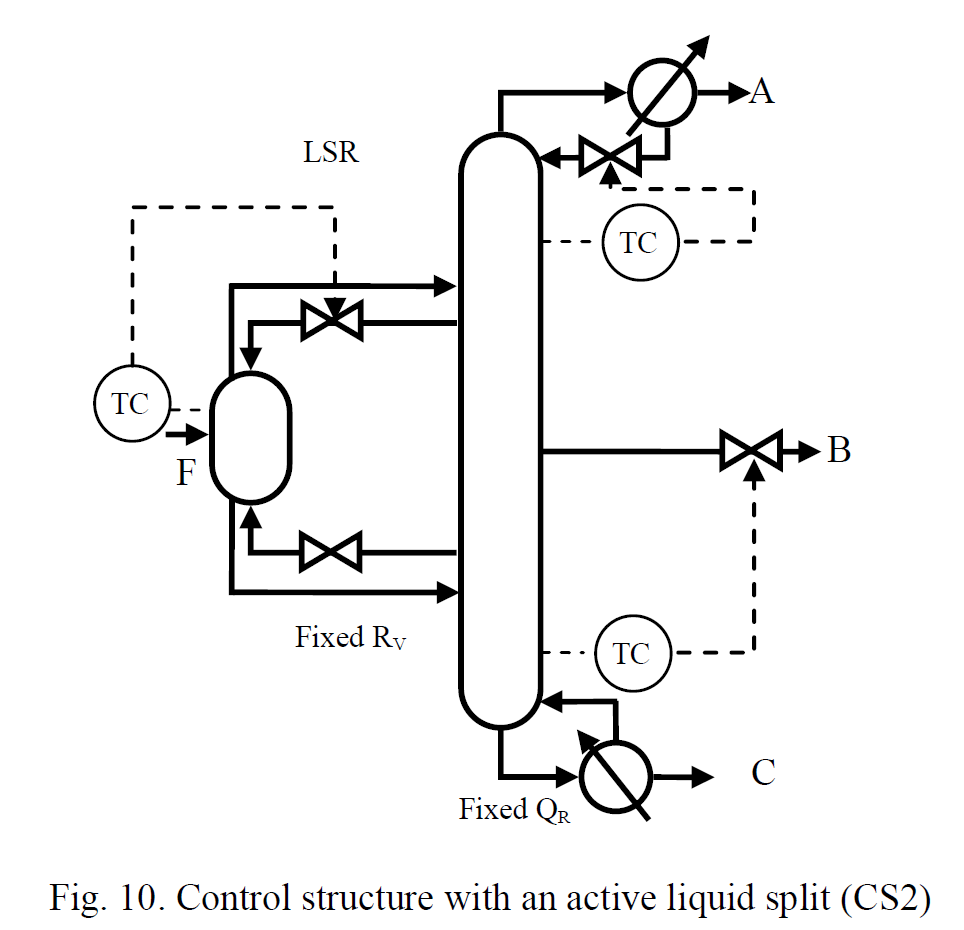 CS2 is a good structure